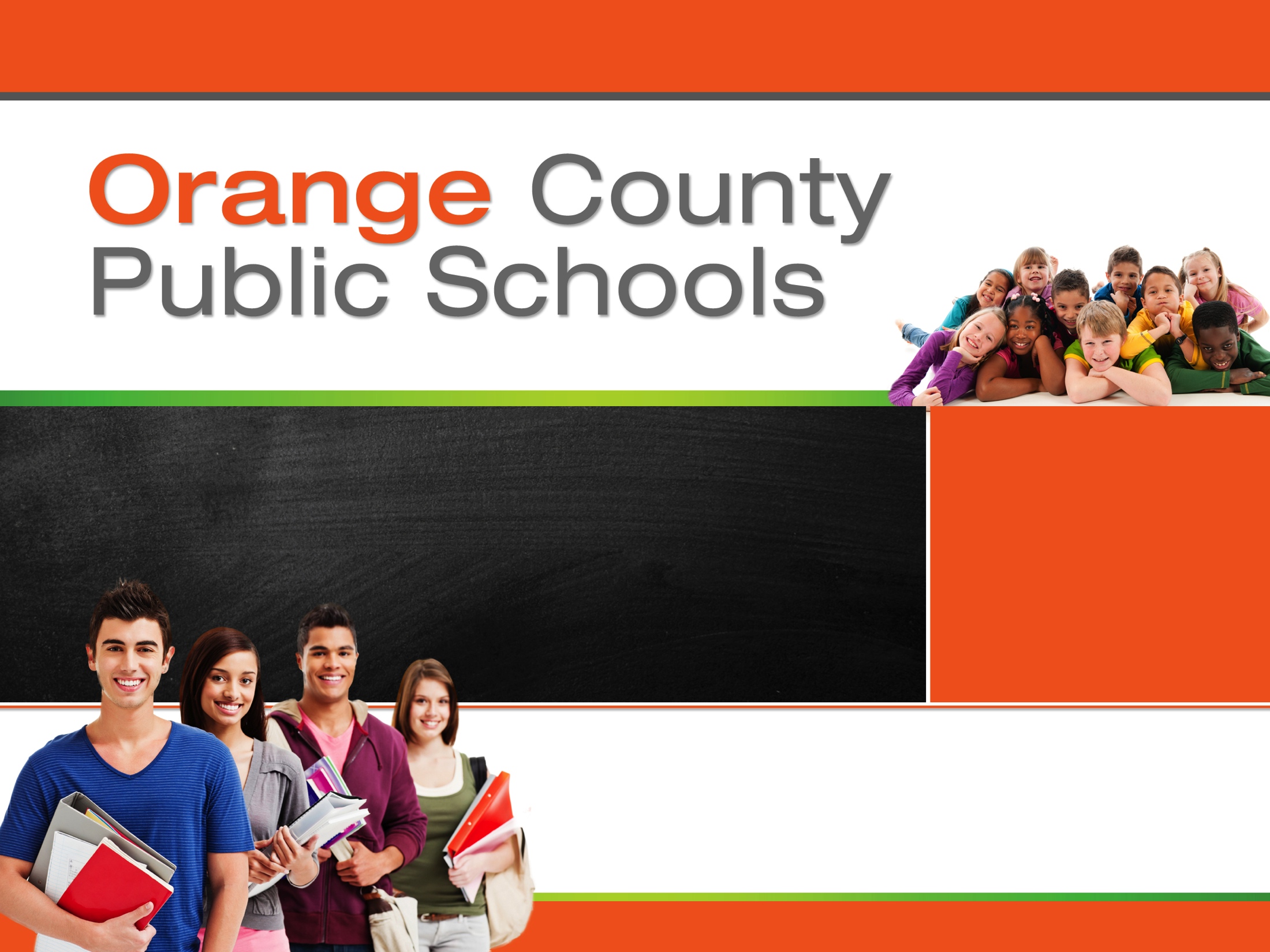 R2S 3rd Grade Reading Comprehension Program
[Speaker Notes: Welcome to this overview of the third grade portfolio]
Prerequisites to Reading Comprehension
Fluent Decoding	Phonological Awareness	Phonemic Awareness	PhonicsVocabulary
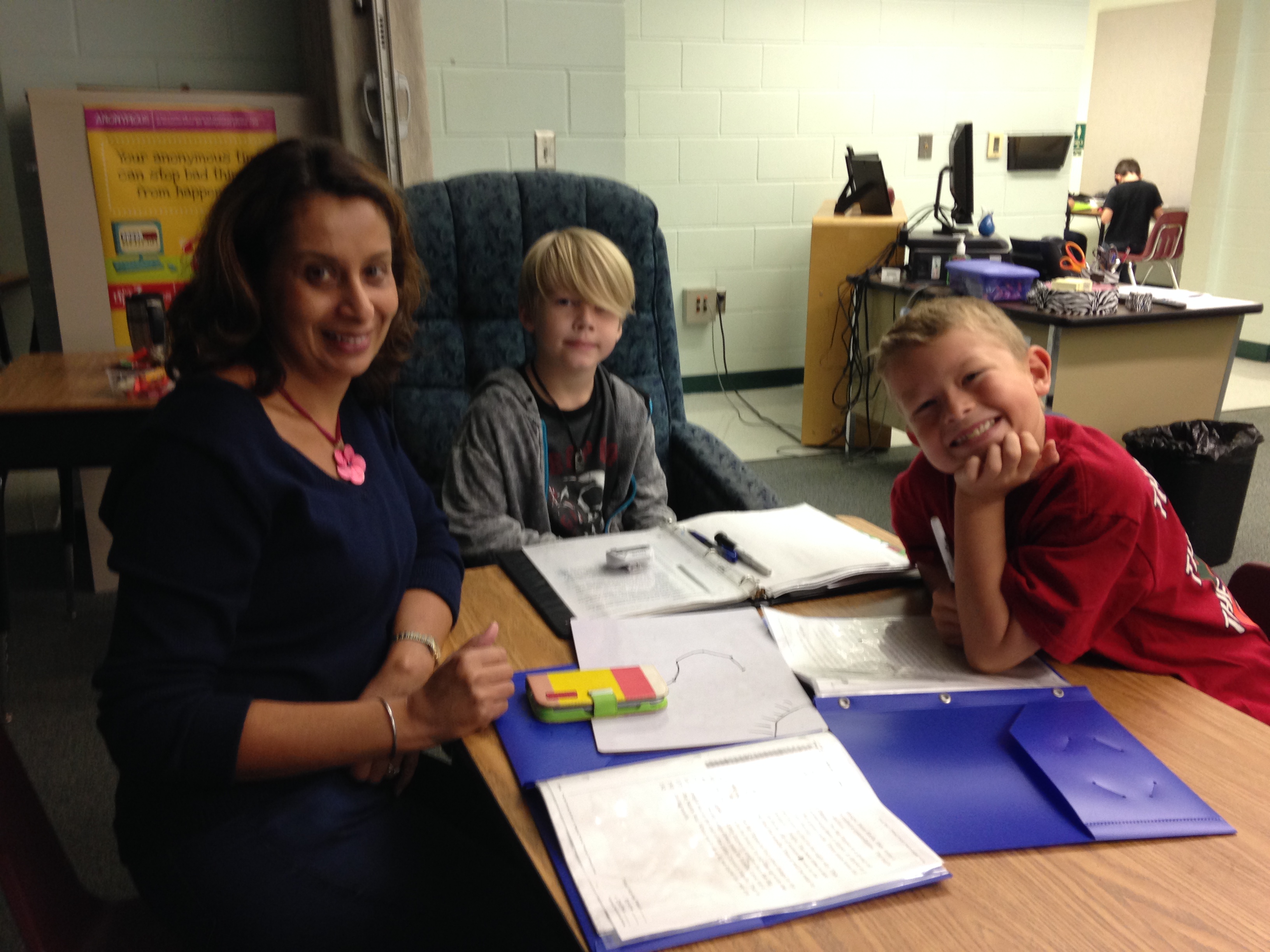 Elements of Reading Comprehension
Monitoring comprehension (Metacognition)
Visualizing
Asking reflective questions
Making inferences
Determining importance
Synthesizing information
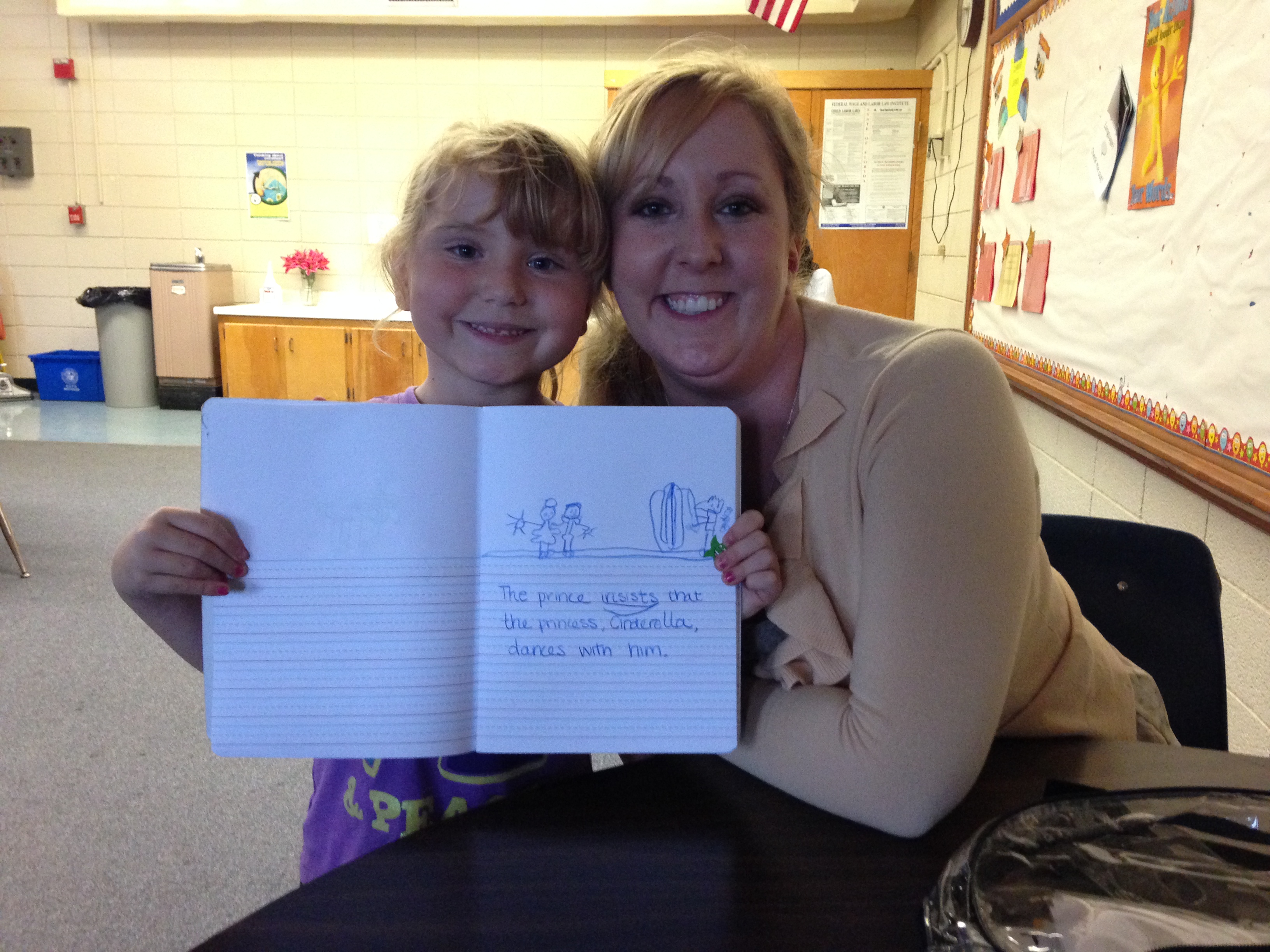 Why 3rd grade?
Mandatory retention
Critical juncture 
Shift from learning to read to reading to learn
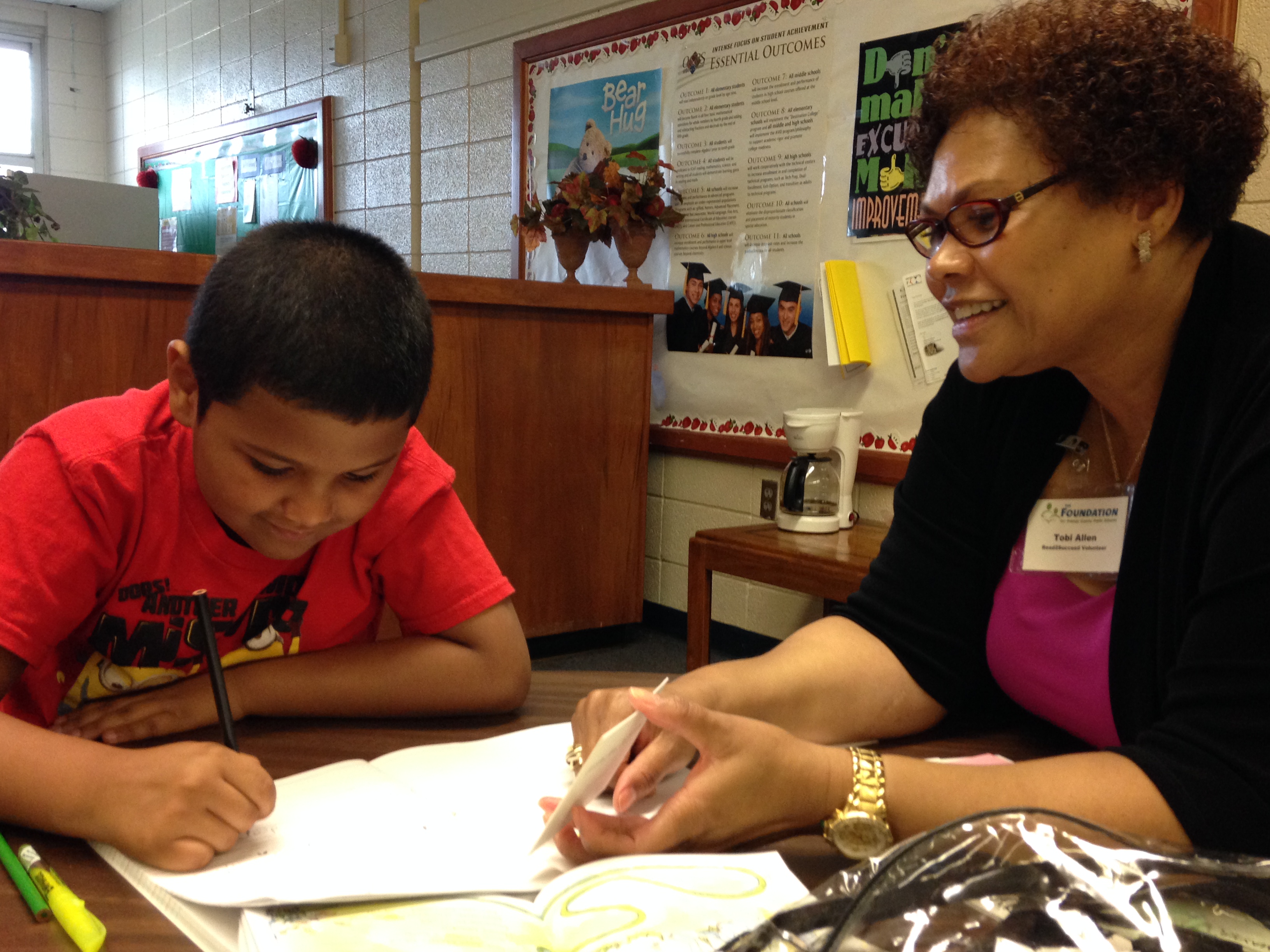 The Comprehension Toolkit
Addresses critical elements of comprehension
Uses complex text that is on grade level
Majority of text is non-fiction
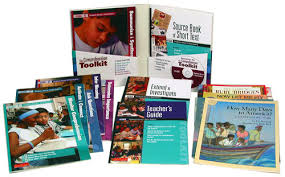 What is this like in action?
Certified teachers implementing with individual students or pairs of students
Adaptations being made to individualize the program (dictionaries, supplemental texts, etc.)
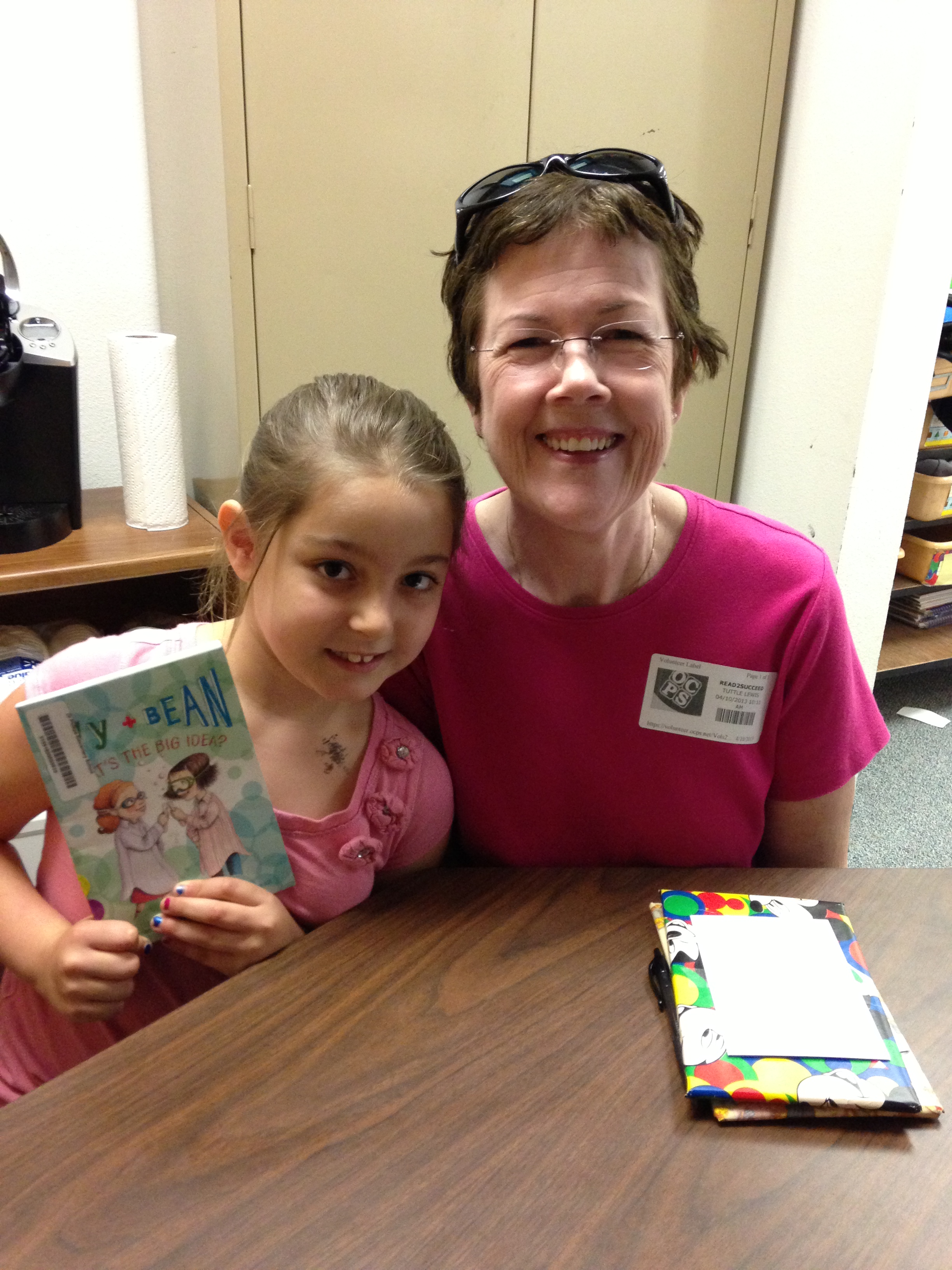 Evaluating the Impact
Rubric developed to measure specific comprehension skills
Pre- and post measures
Outside measures (FSA, MAP, etc.)
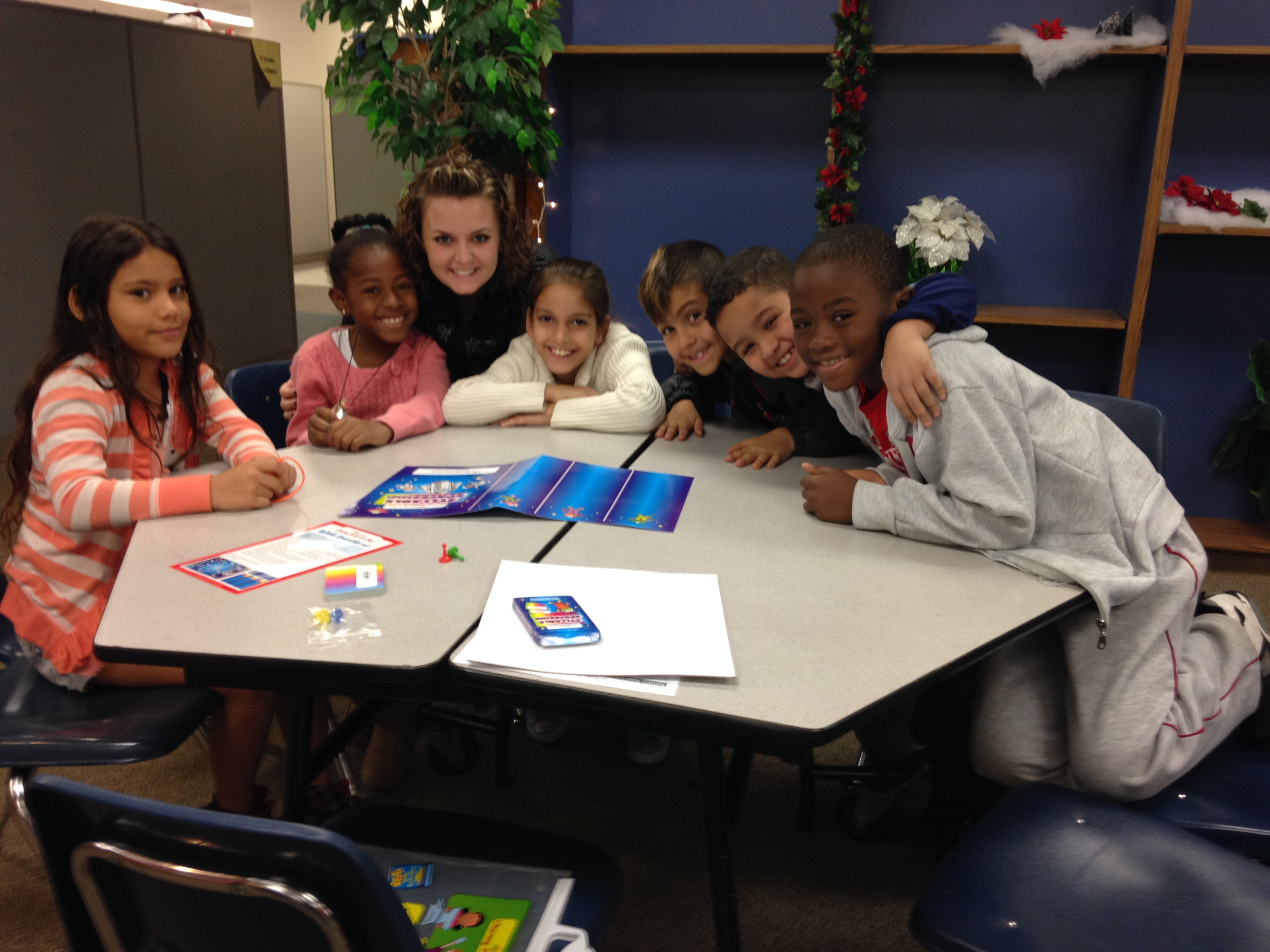 Questions?
Meg Bowen
Director, Elementary Curriculum and Instruction (marguerite.bowen@ocps.net)